Data and the 2021-22 LCAP
California Department of Education
January 28, 2021
Webinar Series
Tuesdays @ 2
Thursdays @ 3
2/2: LCAP and Annual Update Templates and Instructions for the 2021–22 School Year 
2/9: Developing Focus Goals and Maintenance Goals for the LCAP
1/28: Data and the LCAP
2/4: Developing Broad Goals for the LCAP
2/11: The CA School Dashboard Local Indicator Process for 2021–22
2
Purpose
To frame the role data plays within the Local Control and Accountability Plan (LCAP) Process
To identify the data that LEAs are to use in developing the 2021–22 LCAP
 What Data Are Available at the State Level? 
New 2020 Dashboard Additional Reports
What Data Are Not Available at the State Level?
California Longitudinal Pupil Achievement Data System (CALPADS) Reports that Reflect California School Dashboard (Dashboard) Data
3
Framing the LCAP
The LCAP development process serves three distinct, but related functions: 
Comprehensive Strategic Planning: 
Strategic planning that is comprehensive connects budgetary decisions to teaching and learning performance data 
LEAs should continually evaluate the hard choices they make about the use of limited resources to meet student and community needs to ensure opportunities and outcomes are improved for all students.
Meaningful Stakeholder Engagement
Accountability and Compliance
4
The Local Control and Accountability Plan
LEAs are required to develop, adopt, and annually update a three-year LCAP  that describes the goals to be achieved for each student group for each state priority and for any local priorities identified by the local governing board or body of the school district or COE, or in the charter school petition
The LCAP must include an annual review of the effectiveness of the goals, actions, and services from the prior year
5
[Speaker Notes: Student groups that must be addressed in the LCAP are those subgroups named in EC Section 52052:
Ethnic subgroups
Socioeconomically disadvantaged pupils
English learners
Pupils with disabilities
Foster youth
Homeless youth
Goals must address each of the state priorities and any additional local priorities; however, one goal may address multiple priorities. 
An LEA may identify which school sites and subgroups have the same goals, and maygroup and describe those goals together. 
If a single goal requires longer than one year to implement fully, the LCAP should reflect the annual incremental actions, services, and expenditures, as well as the annual anticipated progress, that the district expects to achieve for each student group. 
These annual benchmarks will assist LEAs and the community to monitor the progress of the plan.]
LCFF State Priorities
Priority 1: Appropriate teacher assignment, sufficient instructional materials, and facilities in good repair
Priority 2: Implementation of academic content and performance standards adopted by SBE
Priority 3: Parental Involvement and Family Engagement
Priority 4: Pupil Achievement 
Priority 5: Pupil engagement
Priority 6: School Climate
Priority 7: Course Access
Priority 8: Other Pupil Outcomes
Priority 9: Expelled Students (COEs only)
Priority 10: Foster Youth (COEs only)
Plus Local Priorities
6
Data in the LCAP
Stakeholder Input Data
Metrics and Outcomes Data
Fiscal Data
Analysis Data
Quantitative Data
Qualitative Data
7
What Data Do We Use for 2021–22?
In the absence of state and local indicators within the California School Dashboard (Dashboard), LEAs will use available state and local data and stakeholder input to 
inform the review of progress for the 2019–20 and 2020–21 school years
identify needs
identify metrics, baselines, and desired outcomes for goals
determining whether or not actions identified as contributing to the increased or improved services in the 2017–2020 LCAP were effective as expected, as applicable
8
Addressing Required Metrics
State Priorities 4, 5 and 6 specify required metrics for measuring progress
In some instances data for a specific required metric is not available due to the impact COVID-19
For 2021–22 it is appropriate to consider the intent of the required metric and to use one or more local metrics that meet this intent to establish baselines and desired outcomes.
9
An Example
State Priority 4 identifies the California Assessment of Student Performance and Progress (CAASPP) as one of the required metrics for Student Achievement
The purpose of the CAASPP is to measure student progress in English language arts and literacy (ELA), mathematics, science and reading and language arts in Spanish
For 2021–22, LEAs will use one or more comparable assessments of student progress in ELA, mathematics and science as a metric and use the metric(s) to establish baseline(s) and desired outcome(s)
10
Data and the 2021–22 Local Control and Accountability Plan
Analysis, Measurement, and Accountability 
Reporting Division

January 2021
Topics
What Data Are Available at the State Level? 
New 2020 Dashboard Additional Reports
What Data Are Not Available at the State Level?
California Longitudinal Pupil Achievement Data System (CALPADS) Reports that Reflect California School Dashboard (Dashboard) Data
California Department of Education
12
What Data Are Available at the State Level?
California Department of Education
13
Before We Begin...Where Do the Data Come From?
Each year, local educational agencies (LEAs) collect and submit school student-level data to CALPADS.
To support LEAs in submitting accurate data, a number of reports were developed within CALPADS that allow LEAs to review and validate their data before certification.
Additional data points are collected by LEAs, but not reported to CALPADS.
California Department of Education
14
Approved Federal Waiver and Passage of Senate Bill (SB) 98
March 2020: U.S. Department of Education (ED) approved California’s request to waive statewide accountability and reporting requirements for 2019–2020.
Releases requirement to produce state indicators for 2020 Dashboard.
June 2020: Senate Bill (SB) 98 prohibited the California Department of Education (CDE) from publishing state and local indicators in the 2020 Dashboard.
Requires CDE to publish valid and reliable data collected in 2019–2020 that would have been included in the 2020 Dashboard
California Department of Education
15
2020 Dashboard
Released on December 14, 2020
Reports: 
Local educational agency (LEA)/school details 
Student population data 
Link to the COVID-19 and Data Reporting web page (https://www.cde.ca.gov/ls/he/hn/coviddatareporting.asp), which provides the reporting status and location of the valid and reliable data collected in 2019–2020
16
2020 Additional Reports
Released on January 15, 2021
Reports:
Graduation Rates:
Combined four- and five-year rates, and 
Dashboard Alternative School Status (DASS) rates​
CCI data​
17
More on 2020 Additional Reports
Data files and FAQs associated with the additional reports are also available at: 
2020 Data Release web page at:  https://www.cde.ca.gov/ta/ac/cm/datafiles2020.asp 
2020 Data Release FAQs at:  https://www.cde.ca.gov/ta/ac/cm/datarelease2020faq.asp
18
Suspension Rate Data
2019–20 school year suspension rates were:
Released publicly on January 26, 2021 on DataQuest
Data is not comparable to prior year data
19
What Data Are Not Available at the State Level?
20
Assessment Results
Assessment results used to produce the Academic Indicator and the English Learner Progress Indicator (ELPI) were not available in 2020 due to the suspension of the:
California Assessment of Student Performance and Progress (CAASPP) and 
English Language Proficiency Assessments of California (ELPAC)
21
Chronic Absenteeism Rate Data
After consulting with the Technical Design Group, the CDE determined that the 2019–20 Chronic Absenteeism data were not reliable. 
Therefore, these data are not reported for the 2019–20 school year.​
22
What Absenteeism Data is Being Collected by Districts?
SB 98 established California Education Code Section 43509 and the Learning Continuity and Attendance Plan (Learning Continuity Plan) requirements for the 2020–21 school year, which requires districts to collect distance learning data
Document daily participation
Complete weekly engagement records that document synchronous and asynchronous instructions and tracks assignments for each student 
Note that these data are not submitted to the CDE
23
Additional Absenteeism Data Collected Locally
Districts are also required to develop re-engagement strategies for students who are absent 3 days or 60 percent of the instructional day.
This local data provides much more data than would have been reported in a chronic absenteeism rate. 
For questions about the plan, contact your district's appointed supervisor of attendance
24
Crosswalk of CALPADS Reports with Dashboard Indicators
25
CALPADS Submission
As noted earlier, a majority of Dashboard data  are derived from CALPADS
Several End-of-Year (EOY) CALPADS reports were developed so LEAs can review the accuracy of their data prior to certification. 
These reports also provide additional information not publicly reported in the Dashboard or DataQuest
26
Accessing CALPADS
Each LEA has at least one (but no more than two) CALPADS LEA Administrators who can log onto CALPADS. 
Due to limited access to this system, LEAs are encouraged to have strong local data management practices so that staff can work together to review their data and reports. 
Example: CALPADS LEA Administrators and Accountability Coordinators should work together throughout submission and certification to ensure that the CALPADS data are reflective of their student population.
27
CALPADS Reports
The following table identifies specific CALPADS reports that are tied to Dashboard state indicators.
28
Suspension Rate: CALPADS Reports 7.10 and 7.12
7.10 is the summary aggregate report
7.12 is the student-level report
These reports provide: 
The total in-and out-of-school suspensions
The number of students receiving instructional support
The number of students removed to interim alternate settings
29
Chronic Absenteeism: CALPADS Reports 14.1 and 14.2
14.1 is the summary aggregate report
14.2 is the student-level report
LEAs can use these reports to identify the percent of student absences: 
Less than 5%
Equal/greater than 5% and less than 10%
Equal/greater than 10% and less than 20%
Equal/greater than 20%
30
Graduation Rate: Aggregate Data
LEAs can access two reports to view aggregate data:
CALPADS Report 15.1
Graduation Rate Additional Reports 
Both reports provide summary information at the LEA, school, and student group levels
31
Graduation Rate: Student-Level Data
For a deeper dive into the graduation rate data, LEAs can review CALPADS Report 15.2 for student-level information. This report can be used to:  
Determine which students are in the cohort and removed from the cohort 
Review outcomes once students are exited 
Did the student graduate with a high school diploma? Or is the student still enrolled?
32
College/Career: Aggregate Data
LEAs can access multiple reports to view aggregate data:
CALPADS Reports 3.10, 3.14, and 15.1 
3.10 - course section completion
3.14 - Career Technical Education (CTE) completion
15.1 - completion of a-g, State Seal of Biliteracy, Pre-Apprenticeship, and State or Federal Job Program 
College/Career Measures Additional Report 
Provides summary information on how many students met each of the measures in the CCI Prepared and Approaching Prepared Levels
33
College/Career: Student-Level Data
For an in-depth look into the college/career data, LEAs can review the following student-level CALPADS Reports:
3.11 - course section completion
3.15 - CTE completion
15.2 - completion of a-g, State Seal of Biliteracy, Pre-Apprenticeship, and State or Federal Job Program
34
Sample Report 15.2
35
Live Demonstration of2020 Additional Reportshttps://www6.cde.ca.gov/californiamodel/
36
Closing Thoughts
37
Utilize Available Data
Use available state and local data and stakeholder input to 
inform the review of progress for the 2019–20 and 2020–21 school years
identify needs
identify metrics, baselines, and desired outcomes for goals
This may include data collected following the closure of schools in 2020, data collected to inform “return to school” plans or reopening plans, and other such data.
38
The Through-line
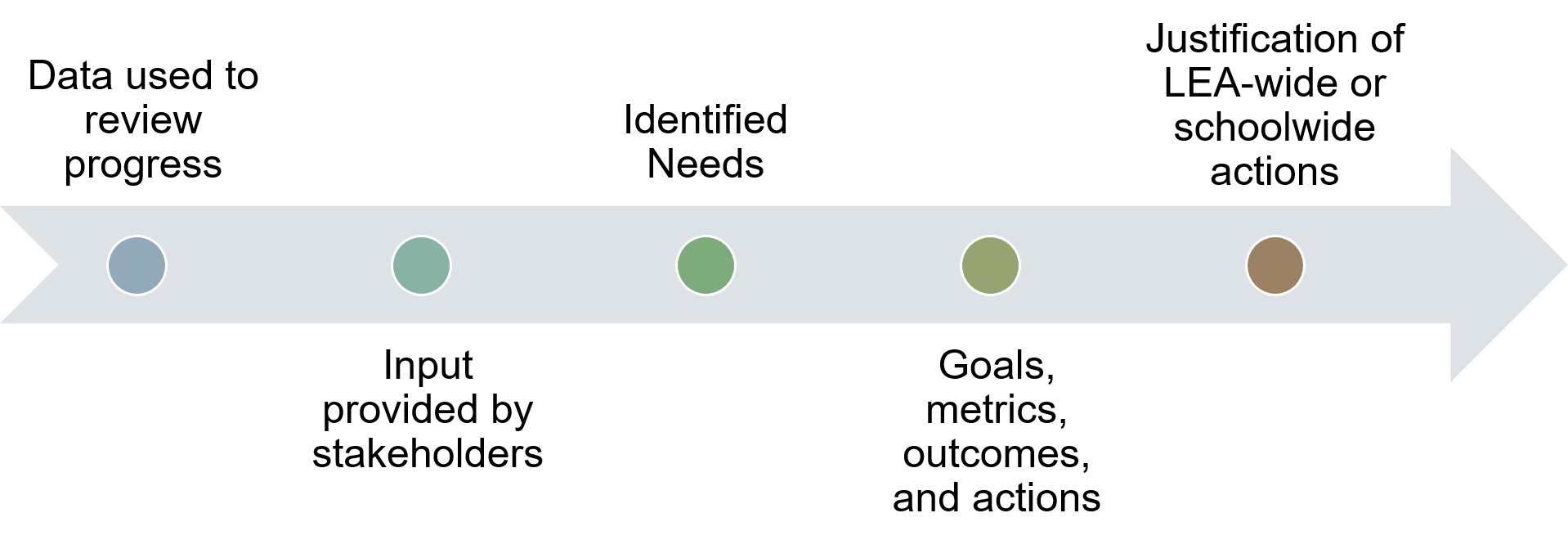 *See Addendum 1 for descriptive text
39
Another Look at Data
Join us for a second look at data!
On February 18, 2020, we will hold a Thursday @ 3 to look at available data for English Learners and other data that LEAs may use to inform the development of their 2021–22 LCAP.
40
Upcoming Webinars
Tuesdays @ 2
Thursdays @ 3
2/2: LCAP and Annual Update Templates and Instructions for the 2021–22 School Year 
2/9: Developing Focus Goals and Maintenance Goals for the LCAP
2/4: Developing Broad Goals for the LCAP
2/11: The CA School Dashboard Local Indicator Process for 2021–22
2/18: Data and the LCAP, Part 2
41
Questions
If you have any questions, please contact the Local Agency Systems Support Office at LCFF@cde.ca.gov  

Tuesdays @ 2 webpage: https://www.cde.ca.gov/fg/aa/lc/tuesdaysat2.asp
42
Addendum 1
A large arrow pointing from left to right with 5 colored circles (blue, aqua green, green, olive green, and brown) in the middle that illustrates how the process should be implemented in chronological order. First is “Data used to review progress”. Second dot is “Input provided by stakeholders”. Third dot is “Identified Needs”. Fourth dot is “Goals, metrics, outcomes, and actions”. Fifth dot is “Justification of LEA-wide or schoolwide actions”.
43